Ispitivanje javnog mnjenja o poznavanju i poverenju građana u sudski sistem na Kosovu
RANILUG
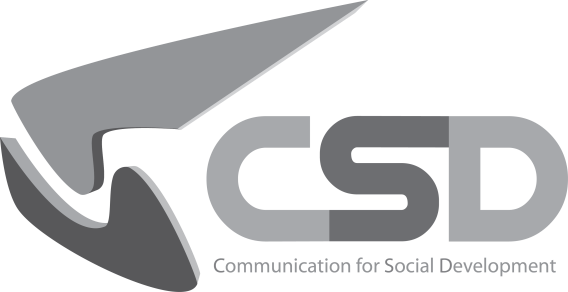 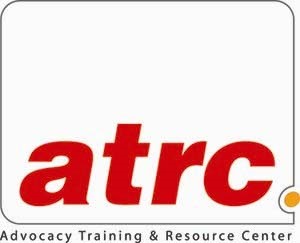 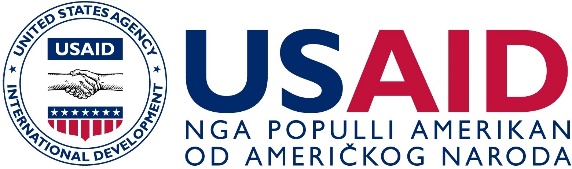 POL
GODINE STAROSTI
STEPEN OBRAZOVANJA
TRENUTNI STATUS
1. DA LI U VAŠOJ OPŠTINI POSTOJI SUD?
2. DA LI U VAŠOJ OPŠTINI POSTOJI ODELJENJE OSNOVNOG SUDA?
3. DA LI STE DO SADA IMALI PRILIKE DA KORISTITE SUDSKE USLUGE ILI DA SE OBRAĆATE SUDU NA BILO KOJI NAČIN?
AKO JE ODGOVOR POZITIVAN, ZAOKRUŽITE JEDAN OD NAVEDENIH RAZLOGA:
4. KOJI JE PO VAŠEM MIŠLJENJU PRVOSTEPENI SUD NA KOSOVU?
5. KOJI SUD KAO DRUGOSTEPENI SUD NA OSNOVU ŽALBE MOŽE RAZMATRATI ILI PONIŠTITI ODLUKU PRVOSTEPENOG SUDA
6. PO VAŠEM MIŠLJENJU U SUDSKOM SISTEMU NA KOSOVU KOJI SUD IMA AUTORITETA DA TUMAČI USTAV I ZAKONE U SAGLASNOSTI SA USTAVOM?
7. DA LI IMATE POVERENJE U KOSOVSKI SUDSKI SISTEM?
8. VAŠE POVERENJE U KOSOVSKI SUDSKI SISTEM JE FORMIRAN NA OSNOVU:
1            2
Možete navesti dva odgovora, ocena 1 znači da se u potpunosti slažete, ocena 2 da se slažete sa iznetom tvrdnjom.
9. PO VAŠEM MIŠLJENJU DA LI NA KOSOVU POSTOJI BESPLATNA PRAVNA POMOĆ?